DPOC
(Doença Pulmonar Obstrutiva Crônica)
Grupo:
Luciana Risi
Maria Emília Cichon
Marina Santos
Winnie Prado
8971652
8711773
8972009
8971818
Origem ???
Dados do paciente:
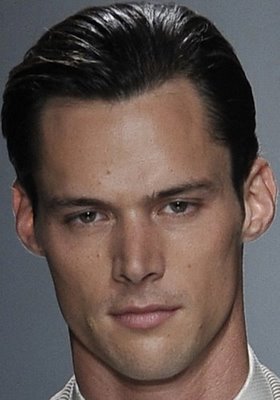 Nome: Leandro Barbosa
Idade: 41 anos
Profissão: Professor
Estado civil: Solteiro
Outras informações:
Etilista
Tabagista
Classe média
Problemas de Saúde
Diabetes Mellitus tipo 2
Hérnia de disco
DPOC
O que é isso?
DPOC: DOENÇA PULMONAR OBSTRUTIVA CRÔNICA
DPOC: DOENÇA PULMONAR OBSTRUTIVA CRÔNICA
Afeta partes do sistema respiratório
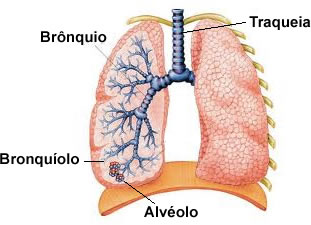 Bronquite crônica
(inflamação dos brônquios)
Enfisema pulmonar
(destruição dos alvéolos)
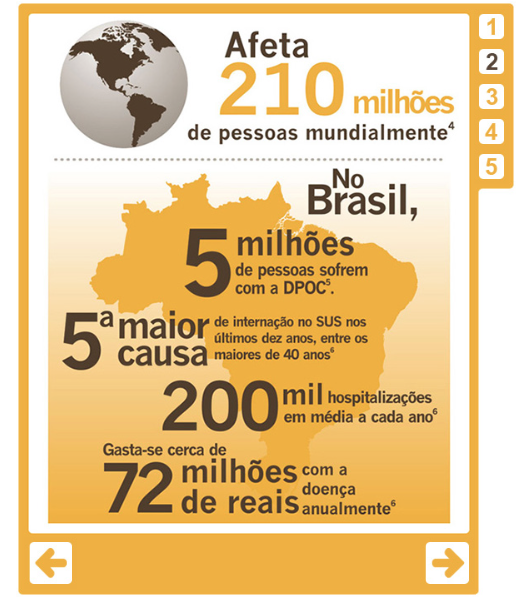 DPOC: DOENÇA PULMONAR OBSTRUTIVA CRÔNICA
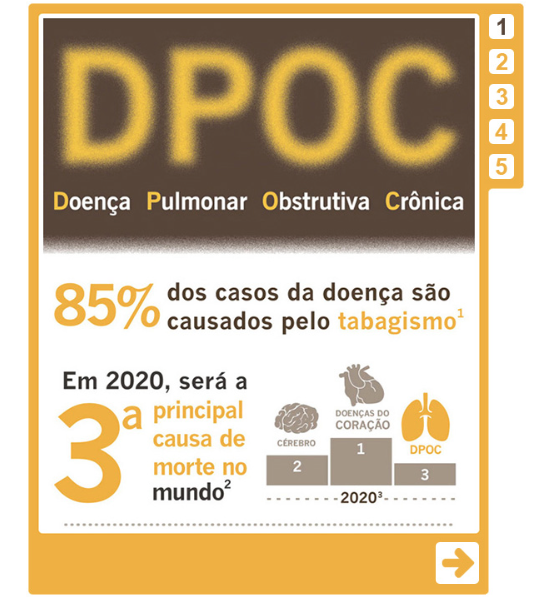 DPOC: DOENÇA PULMONAR OBSTRUTIVA CRÔNICA
Sintomas
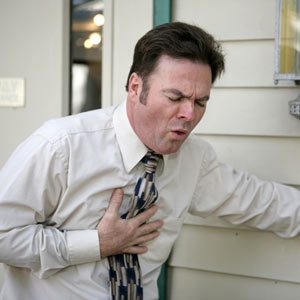 Falta de ar
Tosse
Produção de catarro com ou sem chiado no peito
Mudança de cor o muco
Aperto no peito
Febre
Lábios e unhas azulando
DPOC: DOENÇA PULMONAR OBSTRUTIVA CRÔNICA
Fatores de risco
Tabagismo
Irritantes químicos
Infecções respiratórias graves na infância 
Condição socioeconômica
Poluição atmosférica 
Desnutrição
Asma não tratada
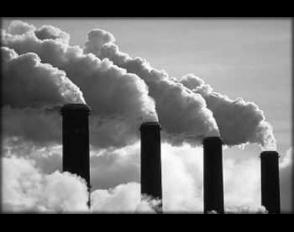 DPOC: DOENÇA PULMONAR OBSTRUTIVA CRÔNICA
Diagnóstico
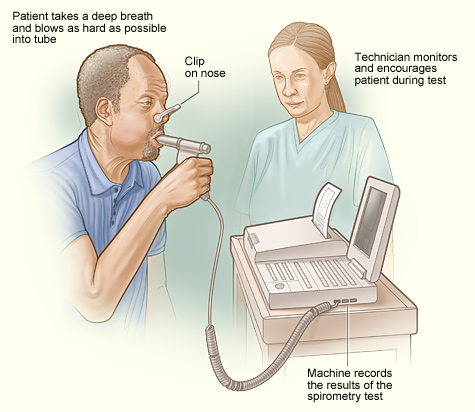 Exames:
Clínico: indícios de tabagismo e irritantes pulmonares (poluição, poeira)
Oximetria
Espirometria
DPOC: DOENÇA PULMONAR OBSTRUTIVA CRÔNICA
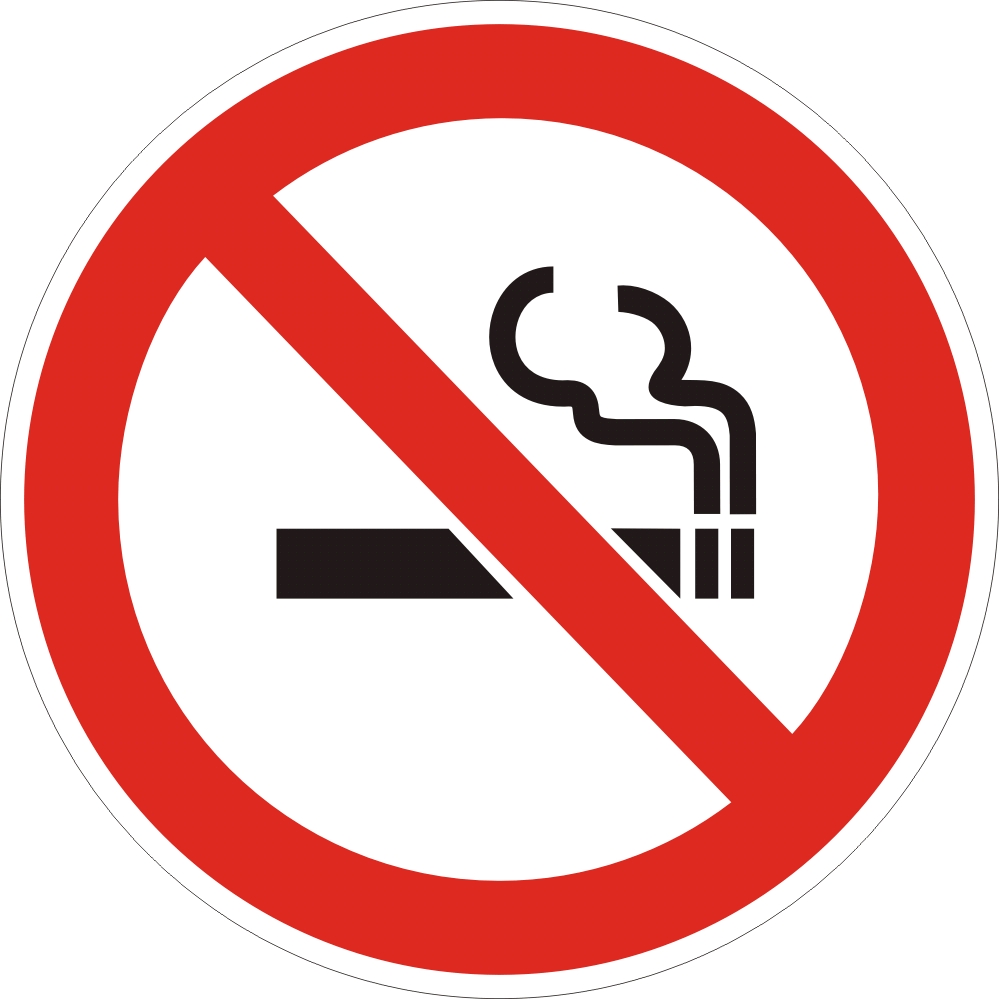 Prevenção
Para diminuir os riscos de uma exacerbação:
Evitar ambientes muito poluídos
Evitar fatores de risco que possam irritar os pulmões 
Vacinação: antipneumocócica (a cada 5 anos) e antiinfluenza (anualmente)
Reabilitação pulmonar (exercícios físicos)
Aconselhamento nutricional
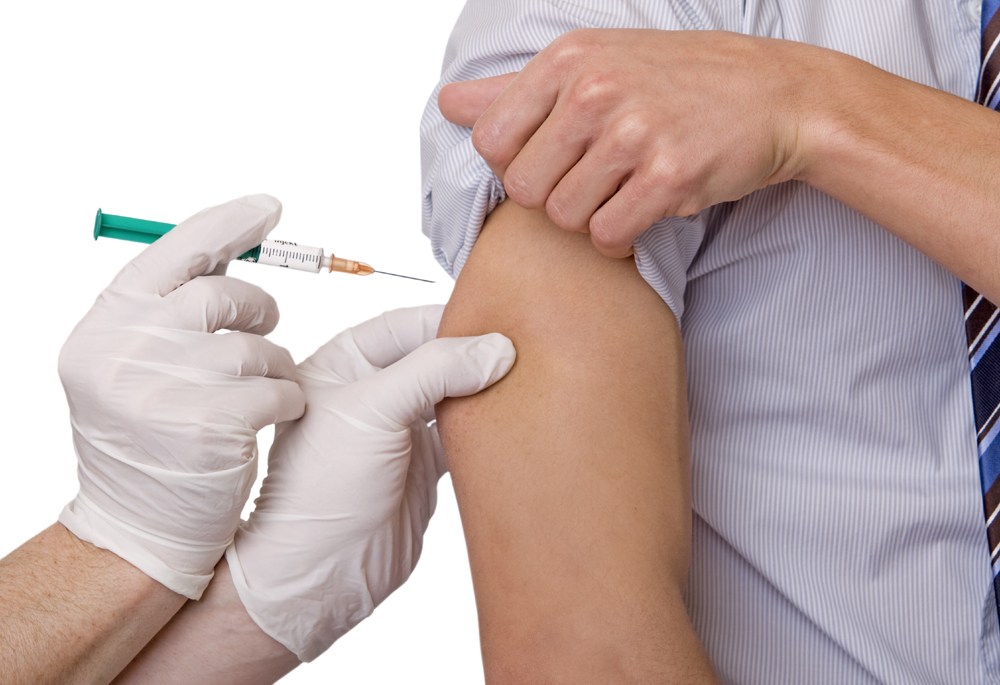 DPOC: DOENÇA PULMONAR OBSTRUTIVA CRÔNICA
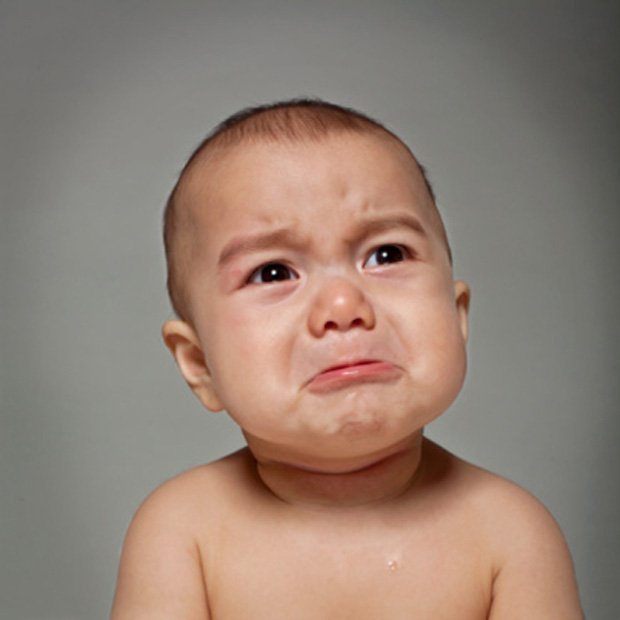 Tratamento
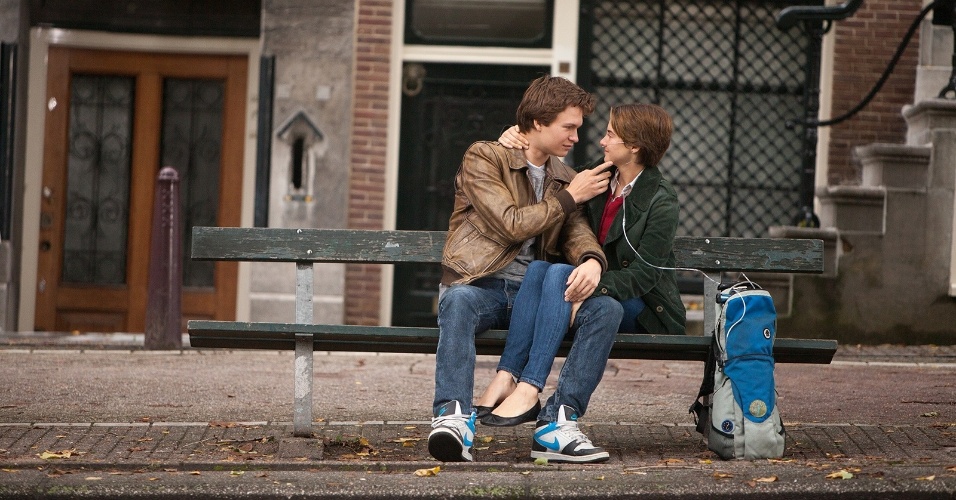 Não tem cura
Níveis:
ambulatorial
hospitalar
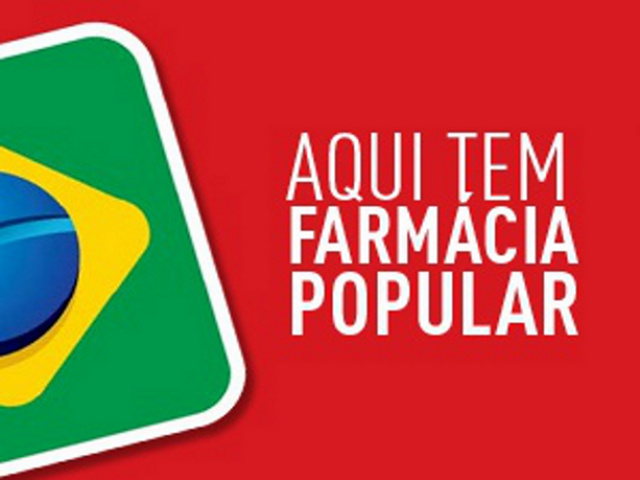 Farmacológico
Oxigenoterapia
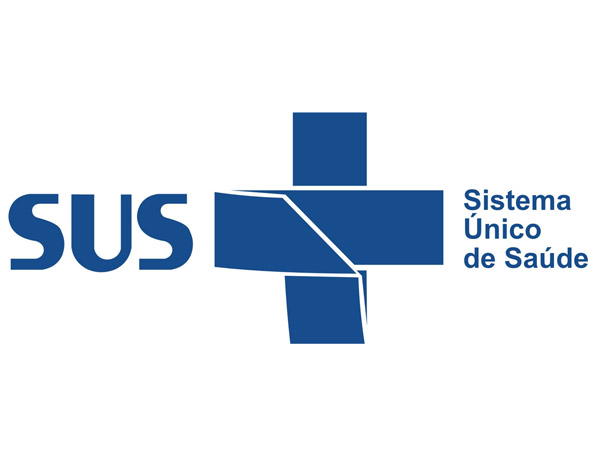 Tecnologia dura
FARMACOLÓGICO
Ordem de escolha (tratamento proposto depende da gravidade e frequência dos sintomas)
Evidências clínicas
Farmacoterapia (broncodilatadores de curta e longa ação, corticoides inalatórios e sistêmicos)
Tratamento
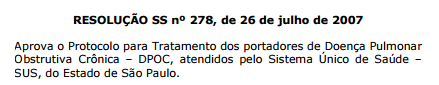 medicamentos aprovados para o tratamento de portadores de dpoc
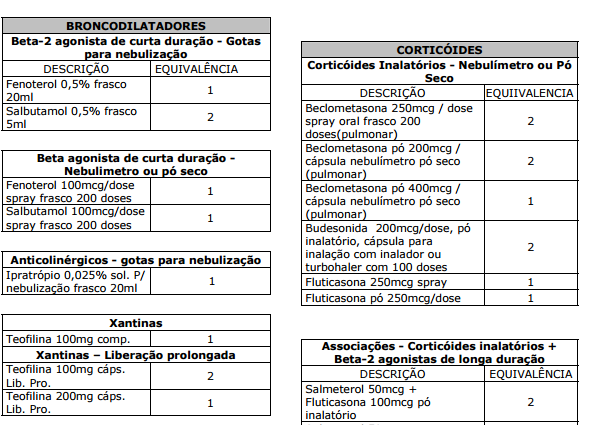 GOVERNO DE SÃO PAULO VOLTA ATRÁS E MEDICAMENTOS PARA DPOC SERÃO FORNECIDOS
Resolução SS-116,de 11/11/15 suspende o fornecimento de medicamentos  de alto custo aos pacientes com DPOC no Estado de São Paulo.
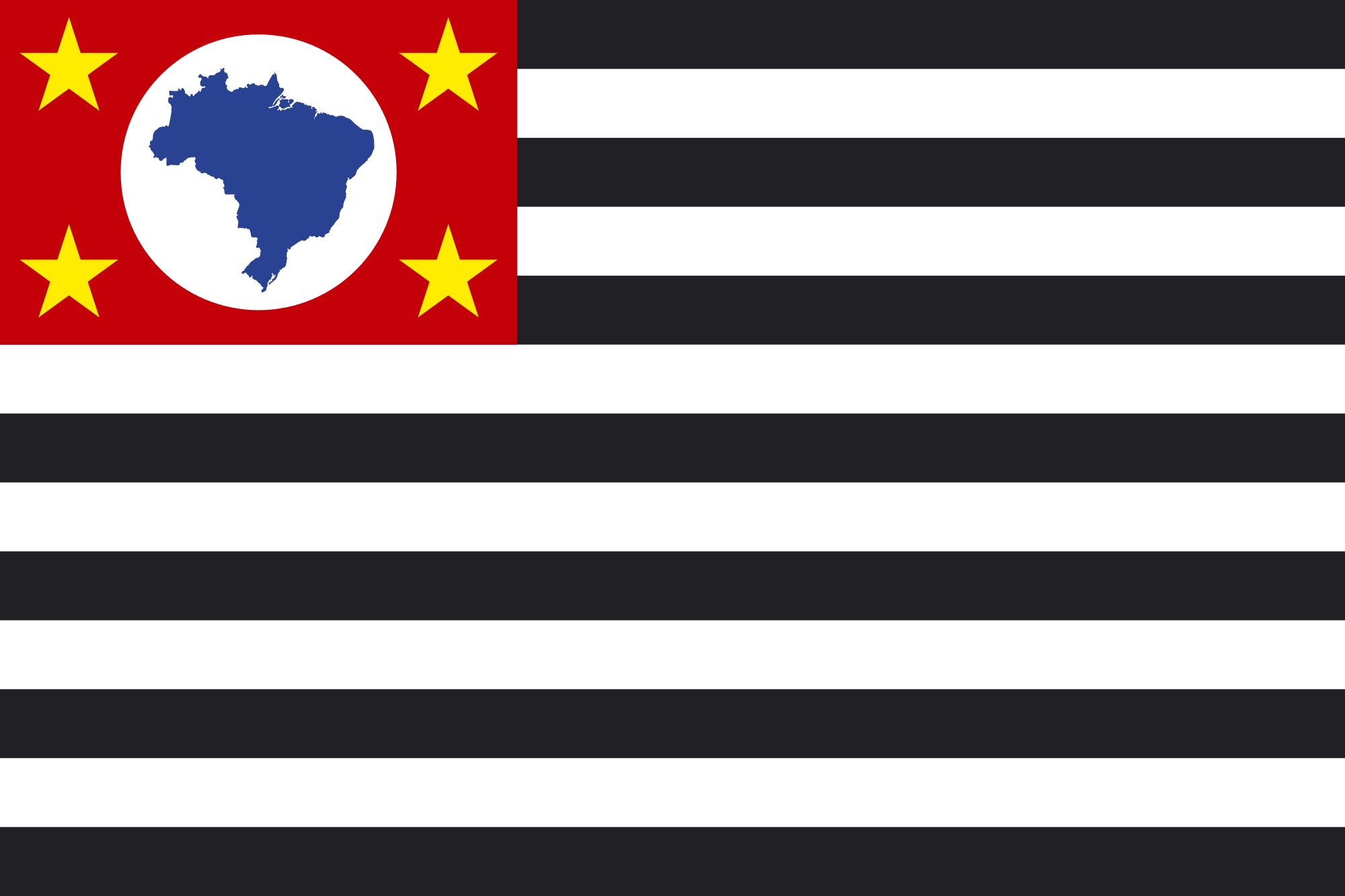 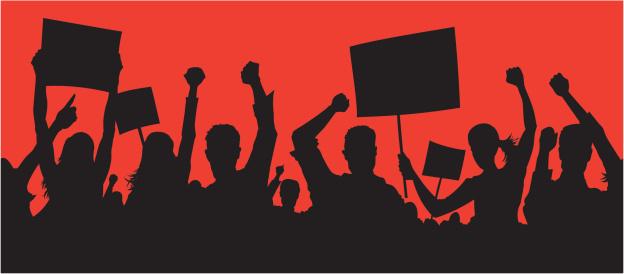 Após a mobilização dos pneumologistas, da Sociedade Paulista de Pneumologia e Tisiologia e da Associação dos Portadores de DPOC, a resolução foi revogada em 02/12/15. Essa ação conjunta resulta na permanência da Resolução SS-278 26/07/07 que garante o acesso ao tratamento da DPOC.
Outras tecnologias em saúde para o tratamento
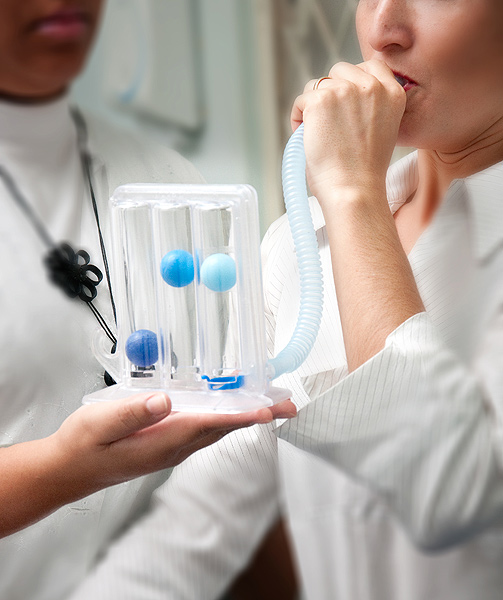 TRATAMENTO  NÃO-FARMACOLÓGICO E VACINAÇÃO
-Redução de fatores de risco e vacinação

REABILITAÇÃO PULMONAR
-Treinamento físico
-Aconselhamento nutricional

PROCEDIMENTOS CIRÚRGICOS
-Cirurgia redutora de volume pulmonar
-Transplante
SERVIÇOS DE SAÚDE
Tecnologia leve
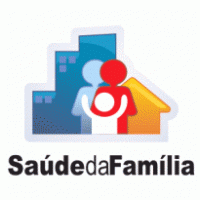 Atenção Primária 
Estratégia de Saúde da Família (ESF): leva serviços multidisciplinares às comunidades por meio das Unidades Básicas de Saúde (UBSs) -> disponibilizam consultas, exames, vacinas, radiografias e outros procedimentos
Atuam próximo das famílias
Melhor adesão ao tratamento
Diminuição do número de internações hospitalares
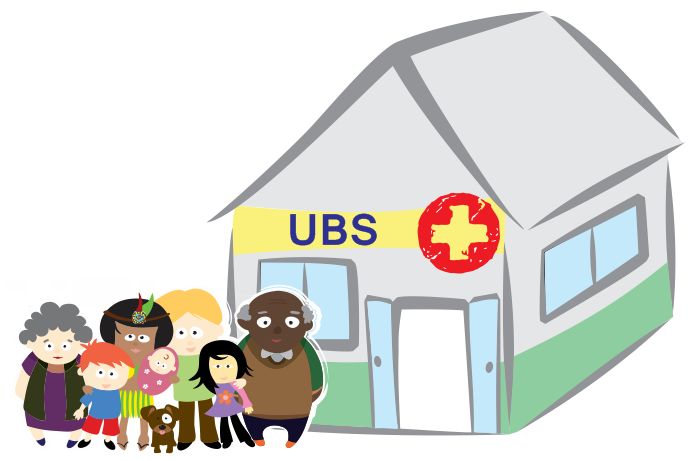 Abordagem de tratamento
Multidisciplinar, tendo apoio de médico pneumologista, nutricionista, fisioterapeuta, educador físico e etc.
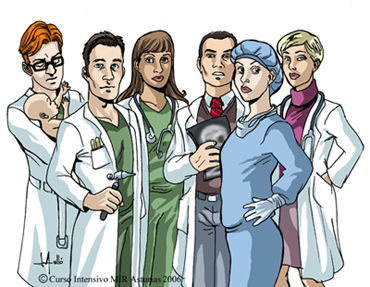 DPOC: DOENÇA PULMONAR OBSTRUTIVA CRÔNICA
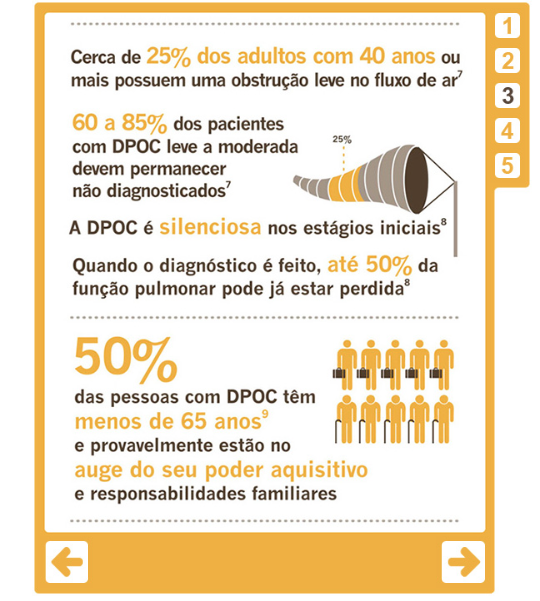 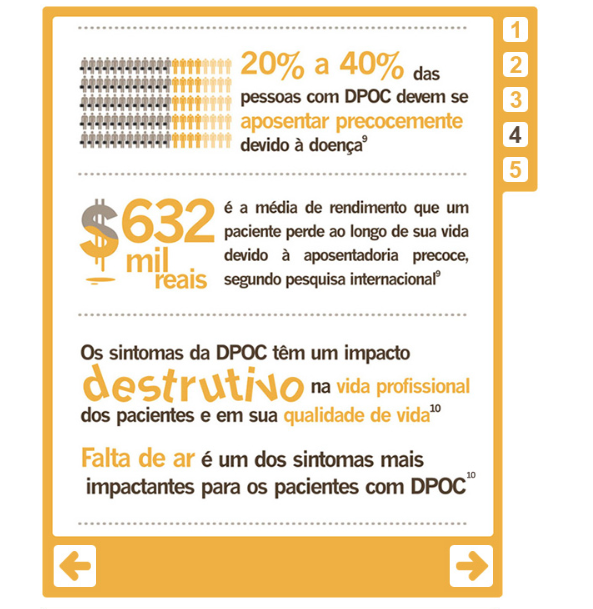 Referências
Menezes, A.M., Padilla R. P., Jardim J. R. et al. Chronic obstructive pulmonary disease in five Latin American cities (the PLATINO study): a prevalence study. Lancet 2005; 366: 1875-81
Global Initiative for Chronic Obstructive Lung Disease (GOLD), Global Strategy for the Diagnosis, Management and Prevention of Chronic Obstructive Pulmonary Disease. Revised 2013. Disponivel em: http://www.goldcopd.org/guidelines-global-strategy-for-diagnosis-management.html. 
Murray, C.J.L. et al. Alternative projections of mortality and disabilityby cause 1990-2020: Global burden of disease study. Lancet 1997: 349; 1458-1504
Portal do Ministério da Saúde. Disponível em http://portalsaude.saude.gov.br.
Associação Brasileira de Portadores de DPOC. Disponível em: www.dpoc.org.br
Caderno de Atenção Básica. Ministério da Saúde. Disponível em http://bvsms.saude.gov.br/bvs/publicacoes/doencas_respiratorias_cronicas.pdf